Välkommen till 
Informationsmöte för badrumsrenovering Röbäck 30-81!

Kravattvägen










2025-04-15
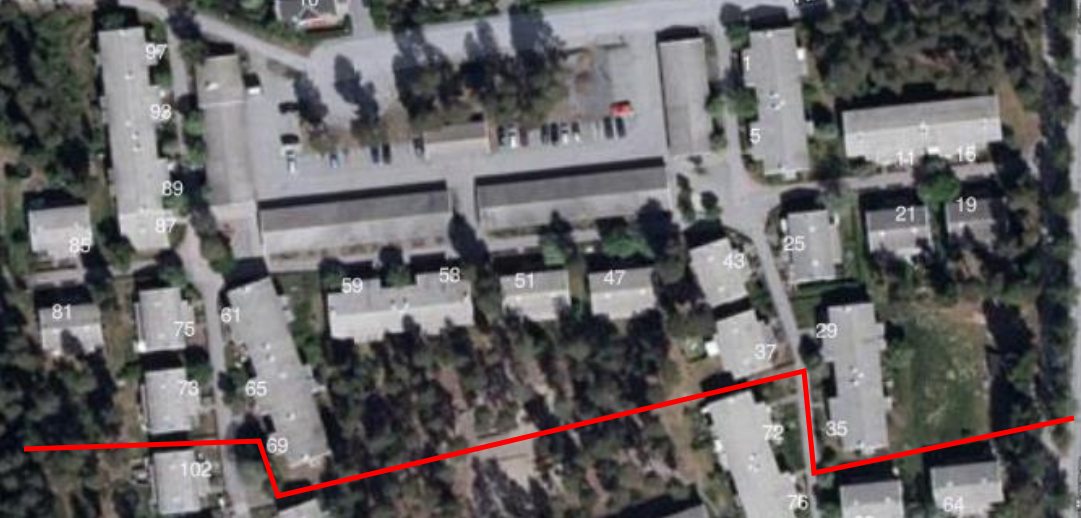 Dagordning
Presentation och introduktion
Information om renoveringarna
Tidplan för renoveringarna
Så påverkas du som hyresgäst under renoveringarna
Frågor och funderingar
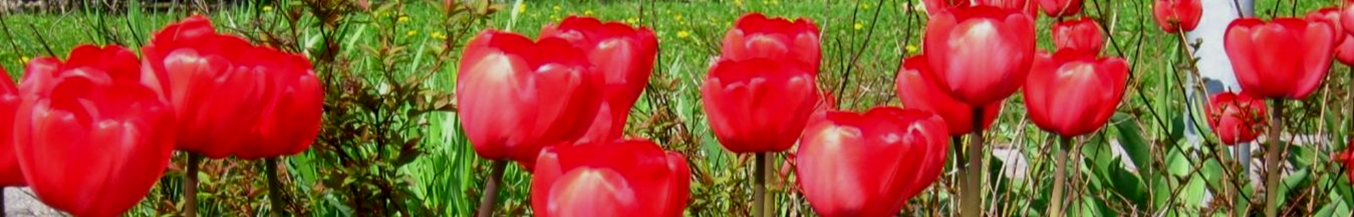 Vi finns här idag
Andreas Bäckman projektledare Bostaden

Lars-Gunnar Lindh ombyggnadsammordnare Bostaden

Björn Sundgren representant PEAB
[Speaker Notes: Presentation  /// Nils-Eric A]
Totalentreprenad
PEAB – Totalentreprenör
	 Platschef: Oscar Gustafsson
		 Arbetsledare: Björn Sundgren

Underentreprenörer:
: 		VS-entreprenör
: 		El-entreprenör
: 	Måleri-entreprenör
: 	Golv-entreprenör
:		Fuktmätning
:		Ventilation
Vilka rum berörs av renoveringen
Dusch/Badrum
Tvättstugor
WC
Byggåtgärder
Ytskikt på väggar och golv rivs och ersätts med – plastmatta på golv, väggmatta vid dusch och badkar. Resterande del av väggar blir målad väv. 
	-Det kommer att tas fram 3 st alternativ på golvmatta och väggmatta som ni 	hyresgäster har att välja på. (Den golvmatta som väljs till badrum, läggs 	också i tvättstuga och WC). Vill ni inte välja så väljer Bostaden.
	-Ni som har badkar kommer att få välja om ni vill ha dusch eller att erat 	badkar återmonteras, dock ej badrumstyp B2 där behålls badkar.

Nytt badrumskåp monteras ovanför tvättställ
Krokar, toalettpappershållare och duschdraperistång byts ut.
Nya dörrar sätts in.
Generella EL-åtgärder
Nya brytare med uttag
Ny led-armaturer i tak 
LED-belysning i badrumsskåp
Jordfelsbrytare monteras i lägenheten
Generella VS-åtgärder
Alla golvbrunnar byts ut och golvbrunn i nuvarande badkarsplats anpassas till duschplats. 

Nya rör för tillkommande vatten dras med synliga ledningar på väggarna i badrummen
Kök vattensäkras

Vi spolar, rensar och filmar avlopp i hela fastigheten.

Ny WC-stol, handfat, blandare, duschdraperistång, tvättmaskin (Om de är äldre än 5 år)
Hyresgästen väljer om de behåller sitt badkar eller inte. Gäller B1:orna, B2:orna behåller badkar.
Vattensäkring av kök
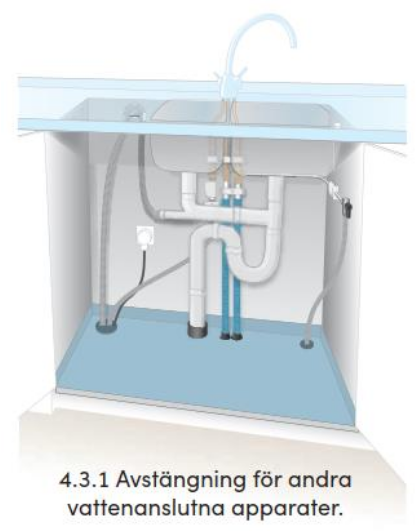 Plan förändringar i vissa badrumstyper
Röbäck badrumstyper
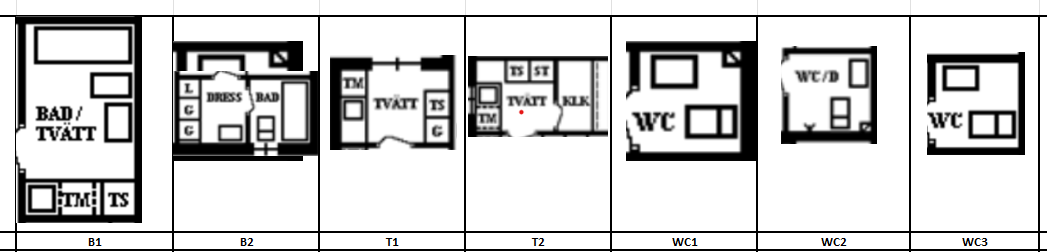 Typ: B1
Förändring tvättbänken tas bort, ersätts med hel bänkskiva eller bänkskiva fram till torkskåp. Ni kommer erbjudas att välja torktumlare
Alt 1
Alt 2
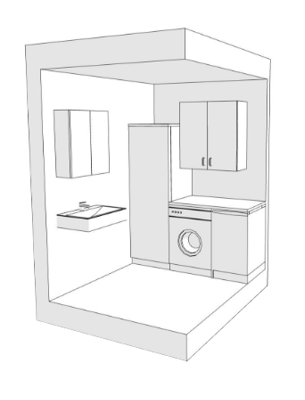 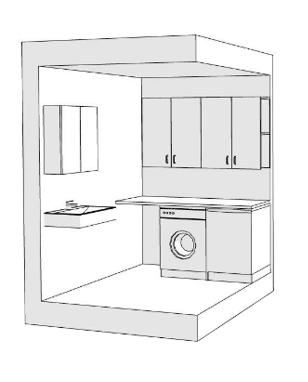 Typ: B2
Vägg mellan badkar och tvättställ rivs.
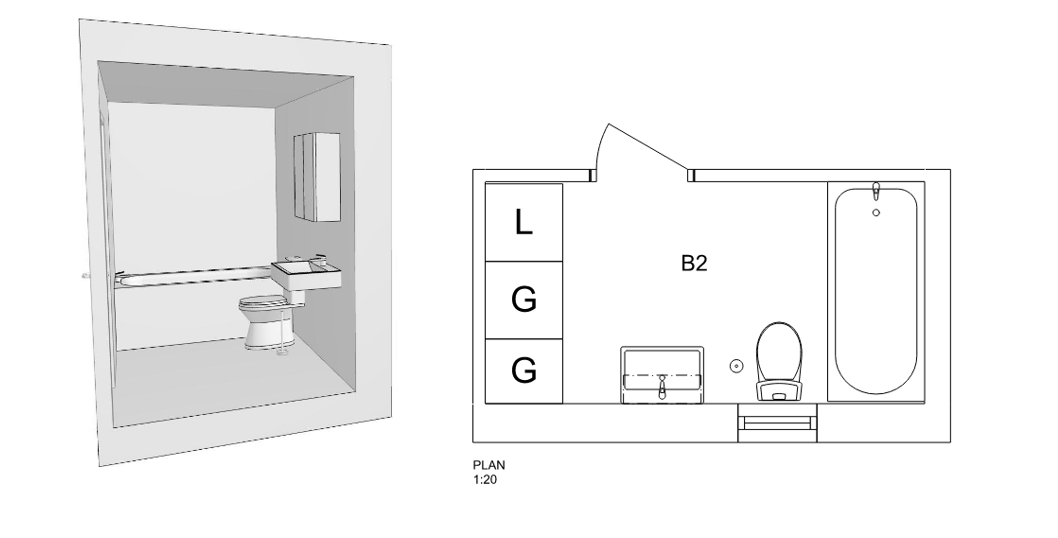 Typ: T1 & T2
Inga ändringar vi vill dock upplysa om att vi kommer riva ned allt på väggarna. Dvs även hyllor som ni kan ha satt upp själva under åren. Sedan återställer vi till orginalutförande.
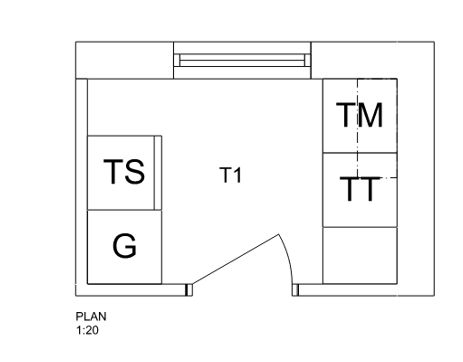 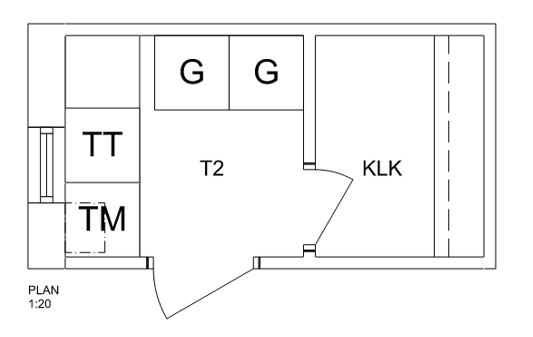 Typ: WC2
Duschplats flyttas till motsatt hörn.
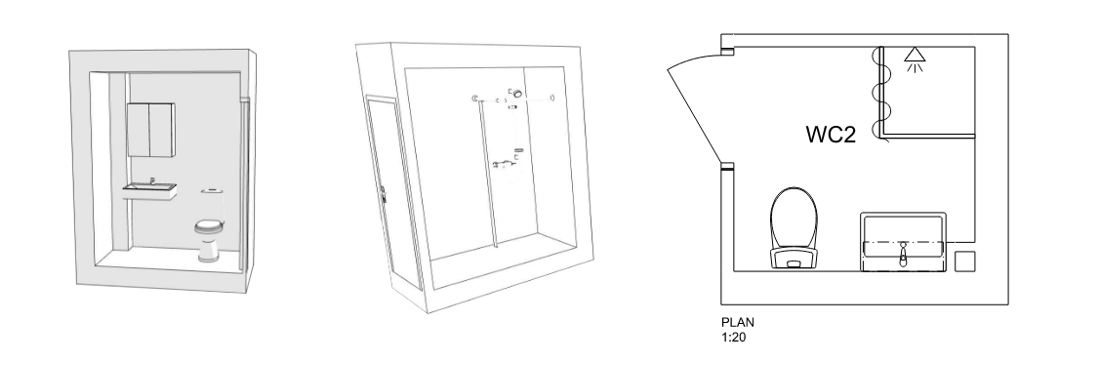 Resultat efter renoveringen
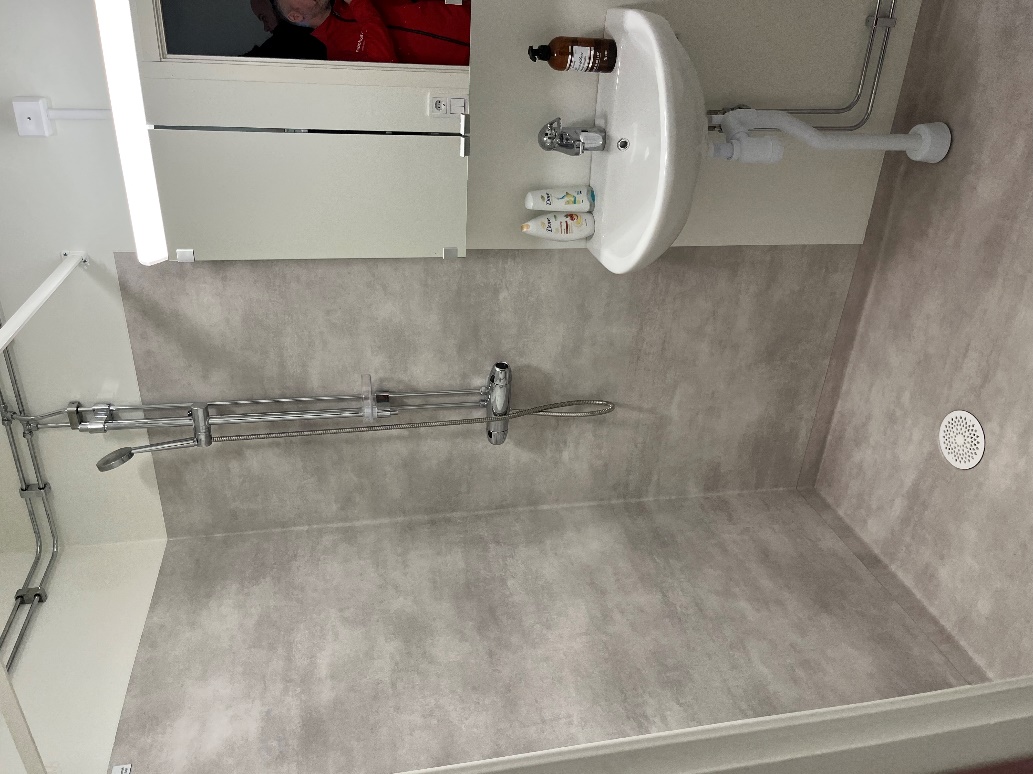 APD-plan för Röbäck 30-81
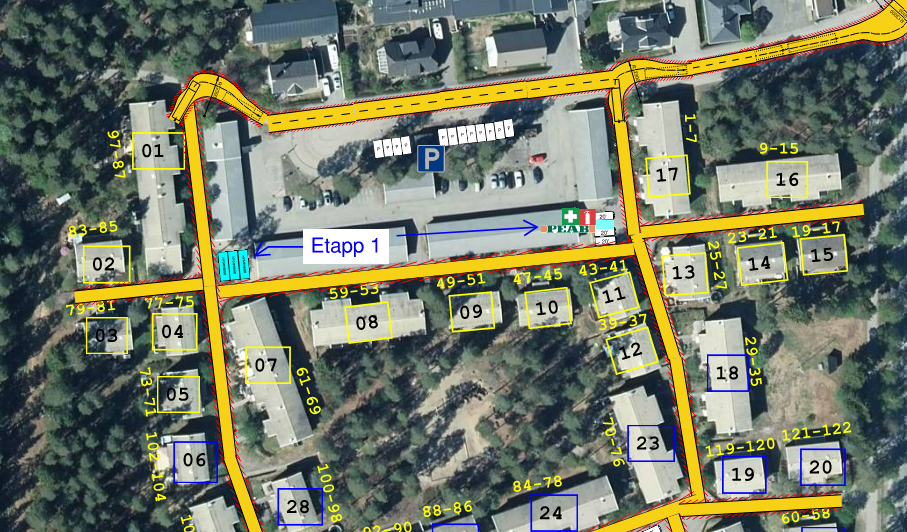 Tidplan för renoveringarna
Vi startar den 5/5, och alla adresser Kravattvägen hoppas vi på avslut i februari 2026. Tidplanen är ett levande dokument och kan förändras under projektets gång.

PEAB informerar er i god tid innan det är dags för åtgärder i din lägenhet.  

Aktuell tidsplan kommer sättas upp vid kvarterslokalen.

Renoveringstid per badrum är ca 24-28 arbetsdagar beroende på lägenhetstyp.

Badrum med vattenskador kommer att få längre renoveringstid än snittet pga. uttorkningstider
[Speaker Notes: Ljudinventering
Ambitionen är så här]
Tidplan Kravattvägen
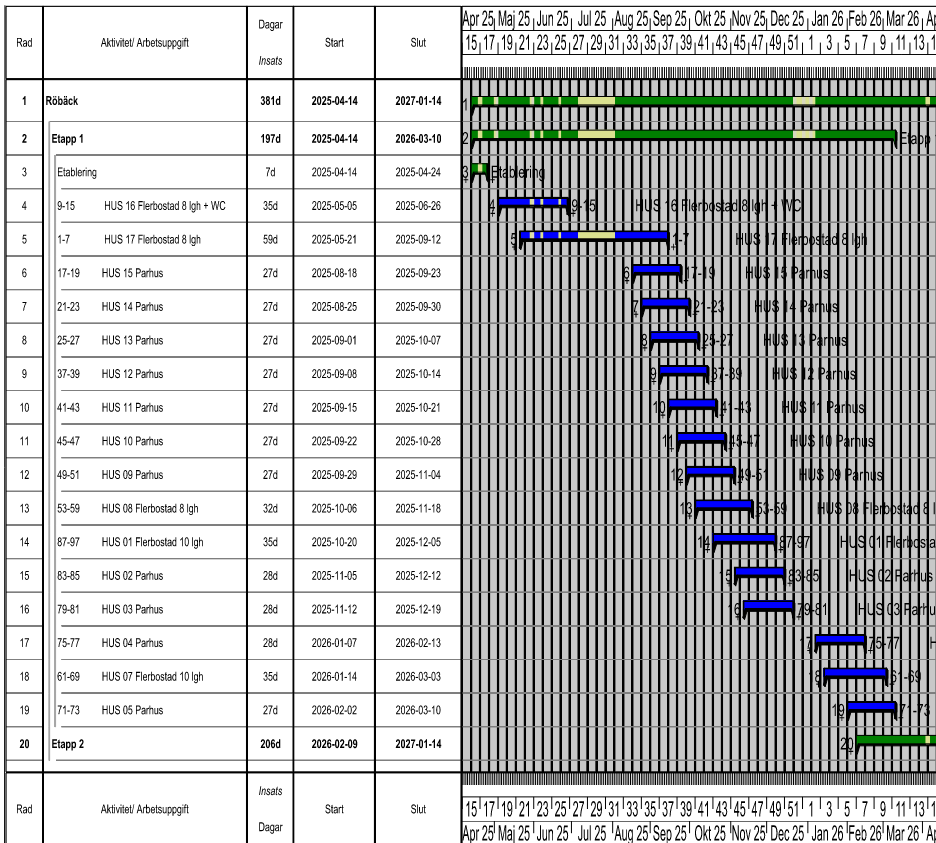 Arbetsmoment per badrumstyp
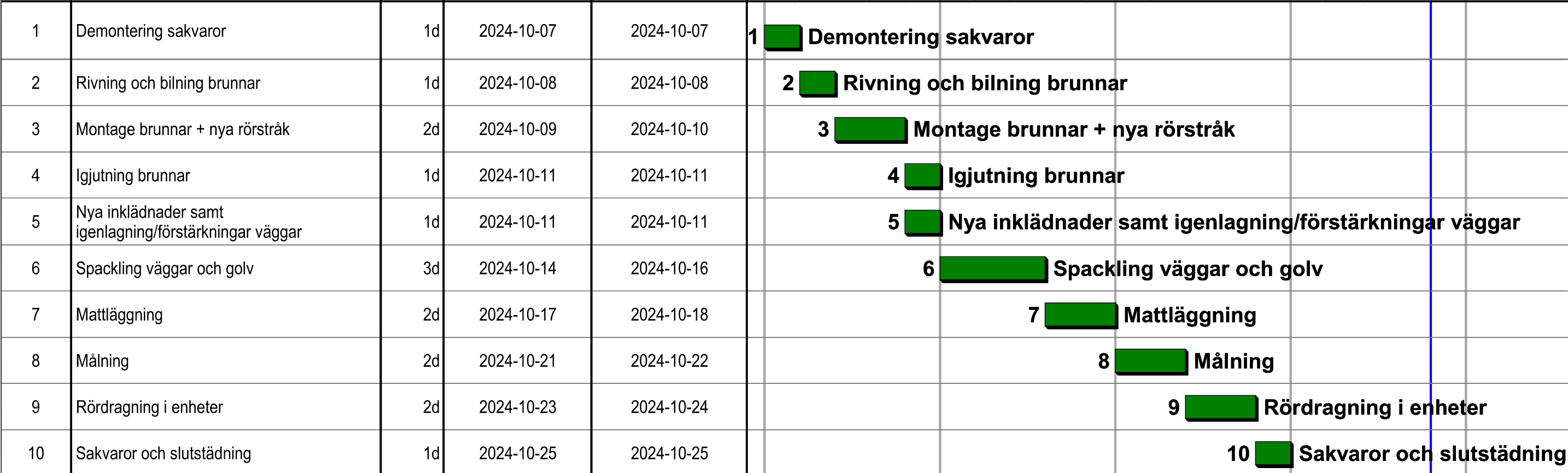 Vad kommer dessa renoveringsåtgärder att innebära för dig som hyresgäst?
Arbetstider i din lägenhet på vardagar mellan kl. 07.00-17.00
Avstängning vatten 
	- Under tiden renoveringen pågår i din lägenhet, finns duschbod med duschar och 	WC på gården. Samt en tvättstugebod.
	- Toalett kommer att fungera med hinkspolning på kvällar och helger. 
	- Köket kommer att ha vattnet på som vanligt förutom under tillfälliga 	avstängningar på dagtid.
Forts.. innebörd renoveringsåtgärder
Ljudstörningar mellan kl. 07.00-17.00 på vardagar. 
Bilnings – och borrningsarbeten
Slagljud
Motorljud från bilar
Det är en byggarbetsplats
Damm och smuts i lägenhet.
Mer trafik inne på gården
Containrar, bodar och stängsel kommer att synas på olika ställen på området
Hur ska jag plocka undan?
Alla dina saker och eventuella hyllor, tavlor, krokar etc. i badrummet ska plockas ut från badrummet och det ska vara klart till kl. 07.00 från och med den dagen arbetena startar hemma hos dig.

Plocka även undan dina saker som hyllor, tavlor och sådant som står på golvet i sov-/vardagsrum minst 1 meter från väggar som ligger mot badrum.

I hallen kommer toalettstolen att tillfälligt ställas upp under dagen då arbetena pågår. Hallen ska hållas fri från saker (även på väggar, så gått det går) Viktigt att trappor hålls fria. 

Håll utsida lägenhetsdörr fritt från saker så att det blir enklare att komma in och ut med byggmaterial.
Hyresreduktion under renovering
Hyresreduktionen kommer att betalas ut 3 månader i efterhand efter att renoveringen är besiktad och klar.
Vi som fastighetsägare är skyldiga att underhålla fastigheterna och du som hyresgäst är skyldig att medverka till planerat underhåll.
Huvudnyckel
PEAB och deras under entreprenader kommer att använda huvudnyckel under renoveringstiden. Om någon har problem med det får ni kontakta Bostaden.
Har du frågor?
Information och kontakt
Ombyggnadssamordnare BostadenLars-Gunnar Lindh
Telefon: 090 – 17 75 10
Mejl: lars-gunnar.lindh@bostaden.umea.se

Byggprojektledare Bostaden
Andreas Bäckman
Telefon: 090-17 75 63
Mejl: andreas.backman@bostaden.umea.se

Kvartersvärd Bostaden
Emil Stangenberg
Telefon: 090 – 17 77 79
Mejl: emil.stangenberg@bostaden.umea.se
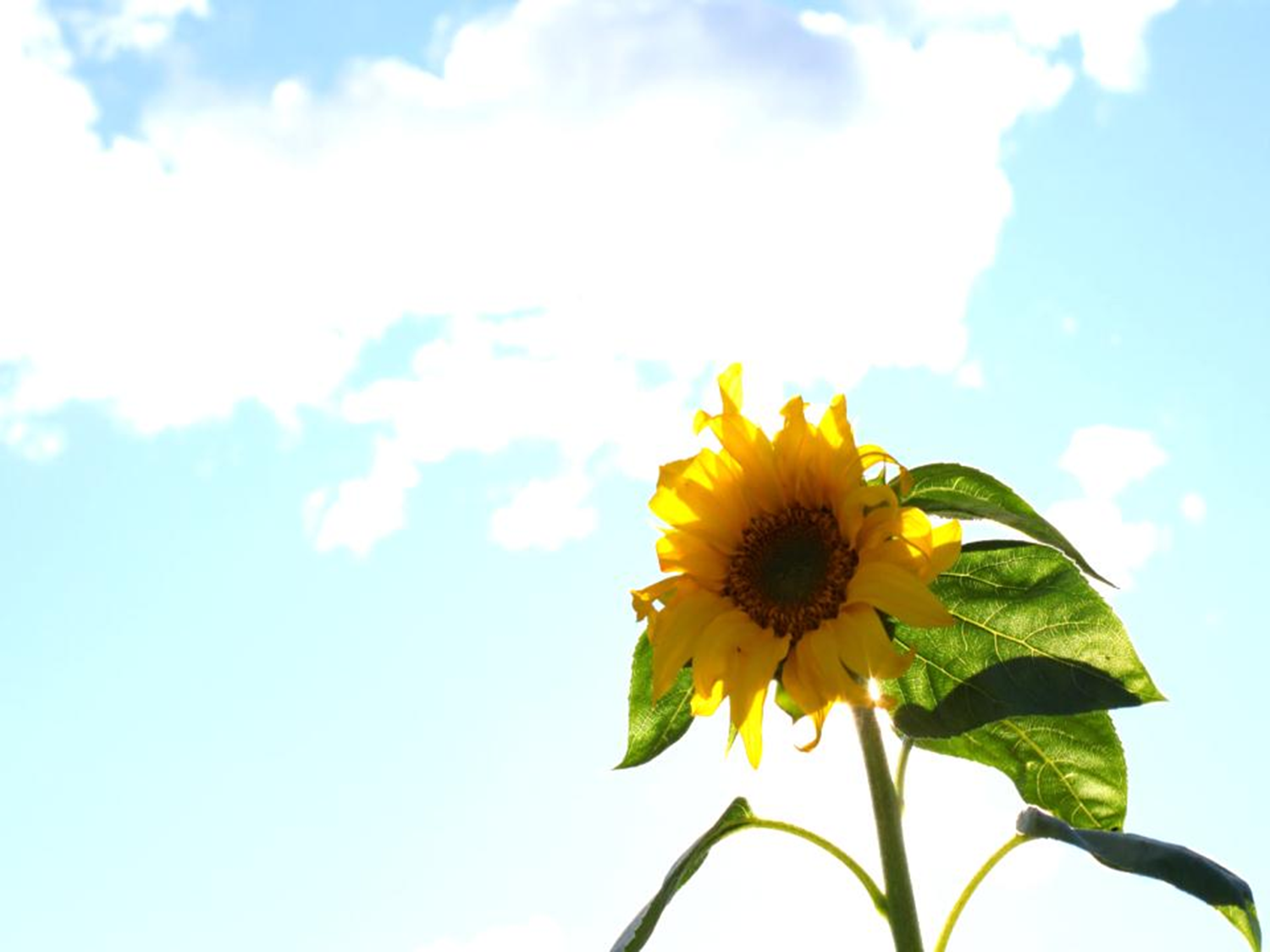 Tack för att du lyssnade!
Med hopp om att renoveringen ska gå så smidigt som möjligt för er!

Med vänlig hälsning
Bostaden